Early Results from the Qweak Experiment
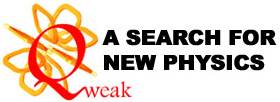 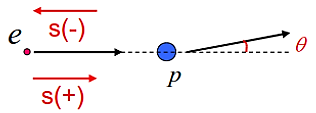 Greg Smith 
  (for the Qweak Collaboration)   
INPC 2013, Florence
June, 2013
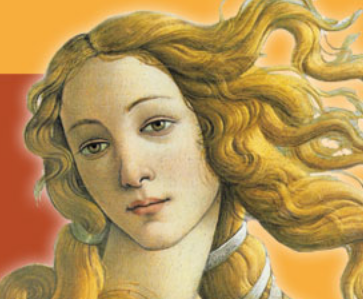 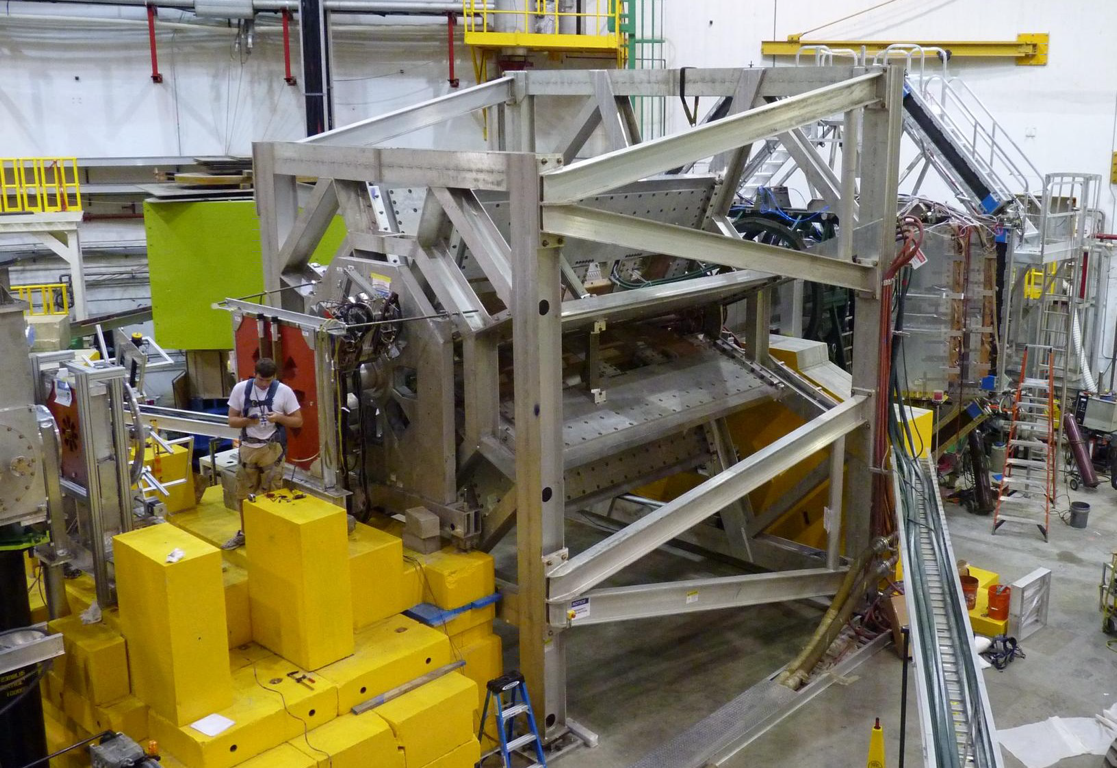 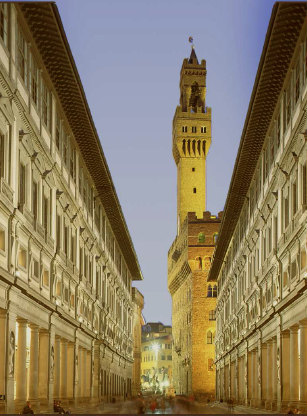 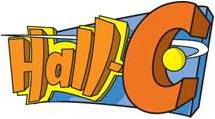 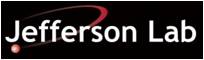 1
6/3/2013
Greg Smith
Status
The Qweak Experiment finished successfully
Precise measure of ep scattering asymmetry at low Q2
2 years in situ, ~1 year of beam 
Commissioning run analyzed
~ 4% of total data collected 
Results presented here: 
1st Determination of Qw(p), C1u, C1d, & Qw(n)

Remainder of experiment still being analyzed
Expect final result by end of 2014
Expect final result will have ~5* better precision
Should come close to proposed goal (4% msr of Qw(p))
6/3/2013
Greg Smith
2
Determining Qw(p)
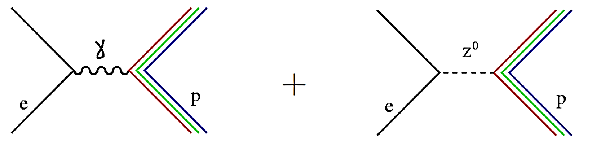 Z0
EM (PC)                   +         neutral-weak (PV)
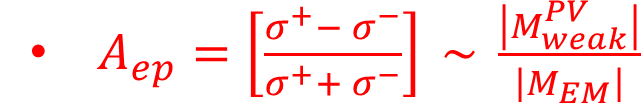 where σ± is ep x-sec for e’s of helicity ±1
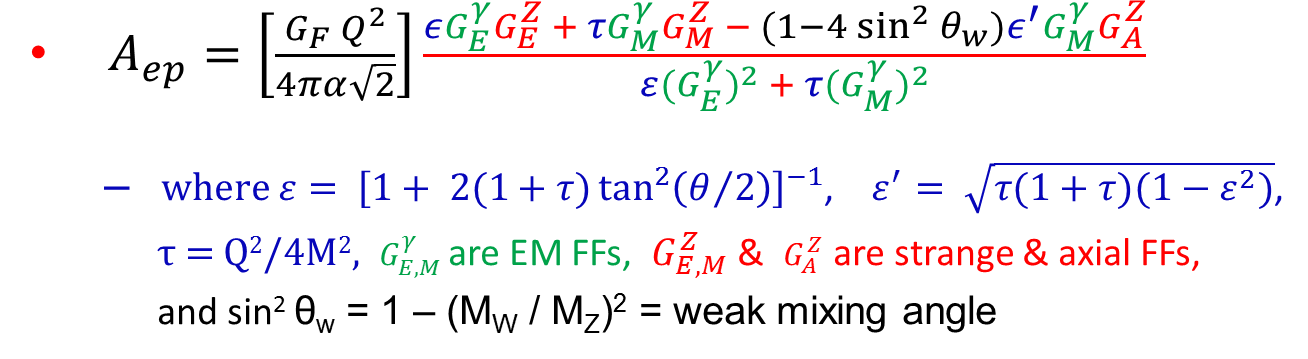 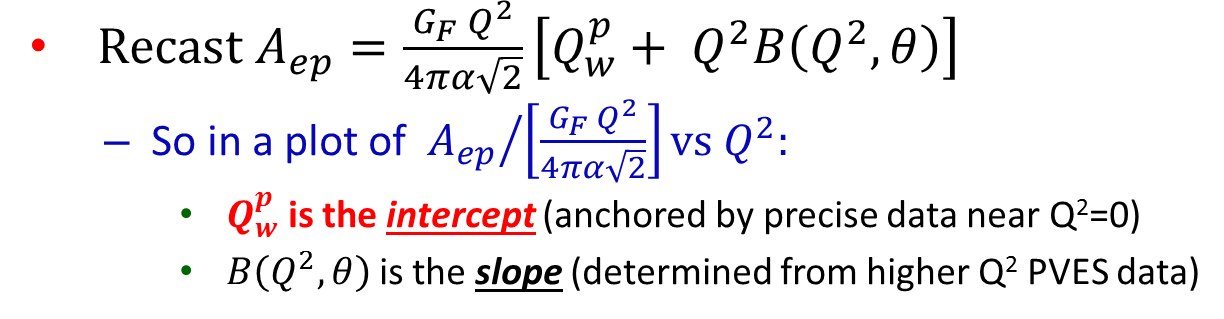 This Experiment
6/3/2013
Greg Smith
3
The Weak Charges
Qw(p) is the neutral-weak analog of the proton’s electric charge
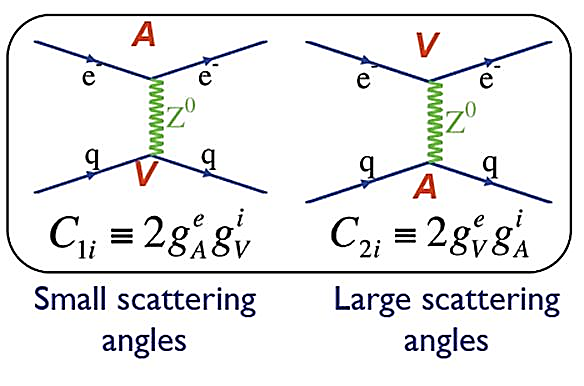 General: Qw(Z,N) = -2{C1u(2Z+N) + C1d(Z+2N)}
Ex: Qw(p) = -2(2C1u + C1d)     (this experiment)
Uses higher Q2 PVES data to constrain hadronic corrections (about 20%)
Ex: Qw(133Cs) = -2(188C1u + 211C1d)     (APV)
Latest atomic corrections from PRL 109, 203003 (2012)
Combining Qw(p) and Qw(133Cs)  C1u & C1d , Qw(n)
6/3/2013
Greg Smith
4
Qweak Apparatus
Quartz Cerenkov Bars
Parameters:
Ebeam= 1.165 GeV
<Q2> = 0.025 GeV2
<θ> = 7.9° ± 3°
φ coverage = 50% of 2π
Ibeam  = 180 μA
Integrated rate = 6.4 GHz
Beam Polarization = 88%
Target = 35 cm LH2
Cryopower = 3 kW
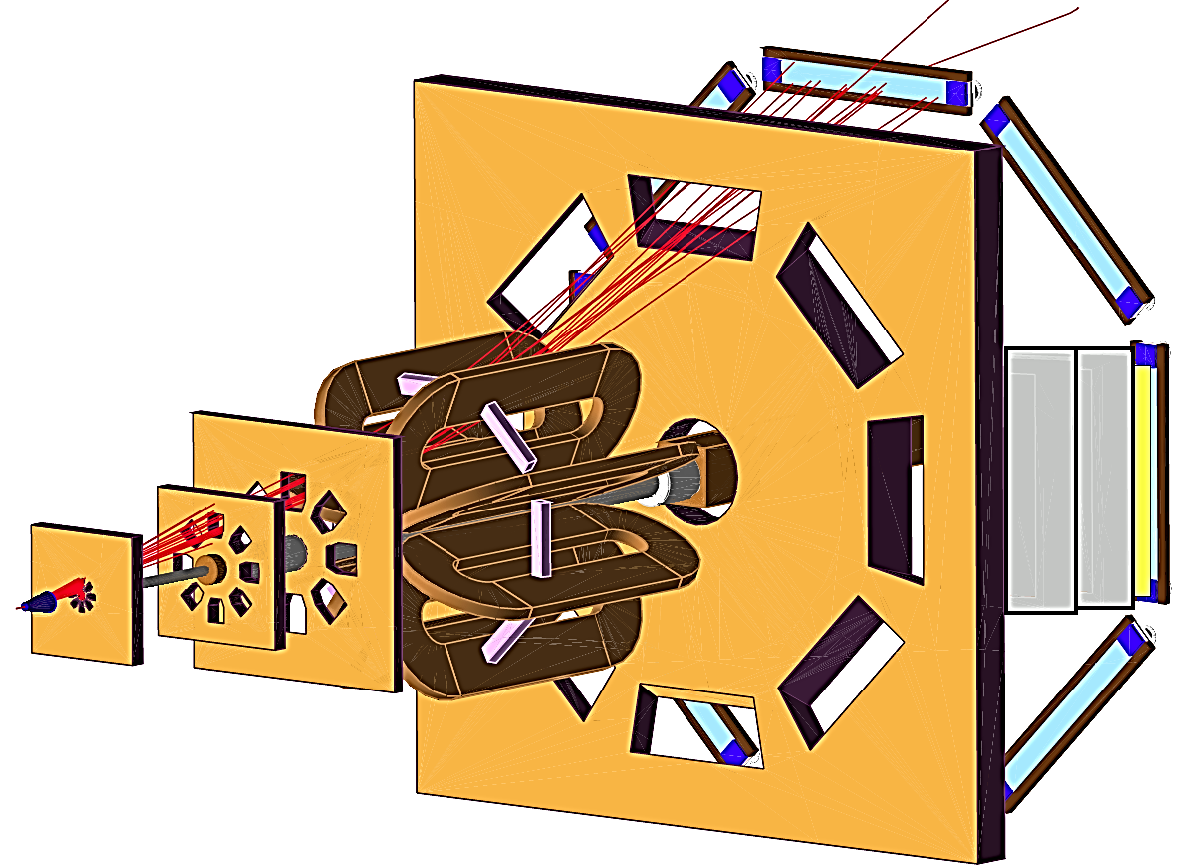 Horizontal 
Drift Chambers
Electron beam
Trigger Scintillator
LH2 Target
Vertical Drift Chambers
Collimators
Toroidal Magnet
Spectrometer
Red  = low-current tracking mode only
6/3/2013
Greg Smith
5
Precision Polarimetry
Qweak requires ΔP/P ≤ 1%
Strategy: use 2 independent polarimeters
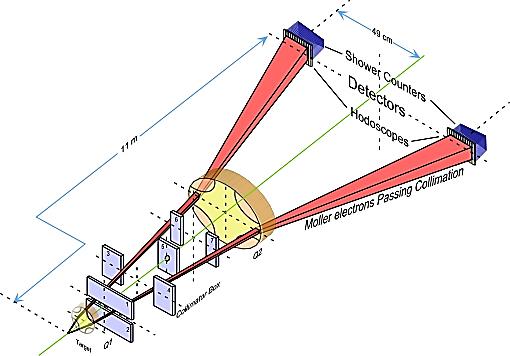 Use existing <1% Hall C Møller polarimeter: 
Low beam currents, invasive
Known analyzing power provided by polarized Fe foil in a 3.5 T field.
Møller Polarimeter
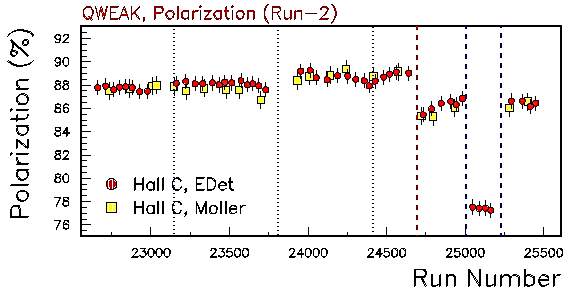 Use new Compton polarimeter (1%/h)
Continuous, non-invasive  
Known analyzing power provided by circularly-polarized laser
Preliminary
Compton      
Moller
Compton Polarimeter
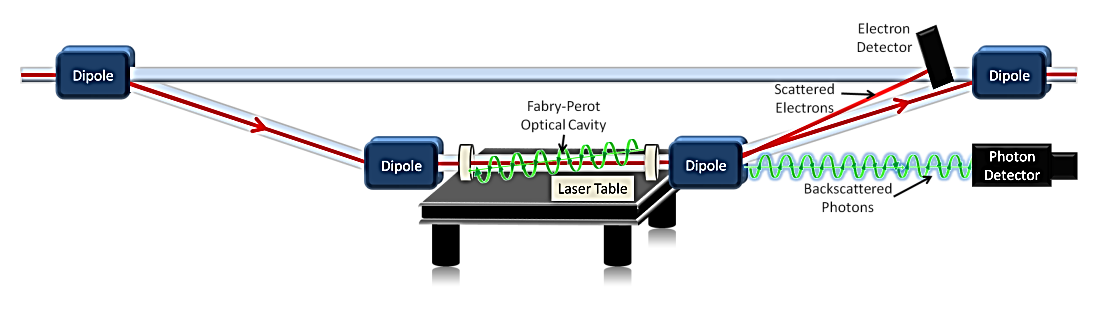 6
6/3/2013
Greg Smith
Target Design
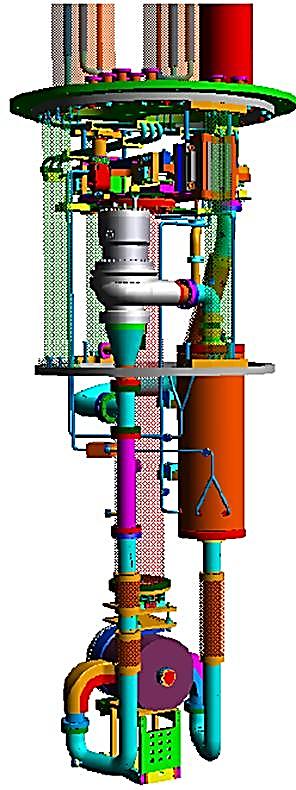 World’s highest power cryogenic target ~3 kW
Designed with computational fluid dynamics (CFD) to reduce density fluctuations
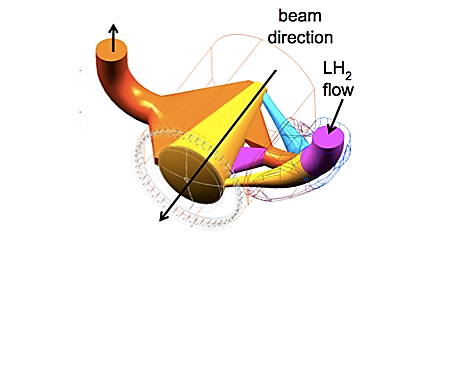 IBeam = 180 uA
 L = 35 cm (4% X0)
 Pbeam = 2.2 kW
 Aspot = 4x4 mm2 
 V = 57 liters
 T = 20.00 K
 P ~ 220 kPa
Centrifugal pump
(15 l/s, 7.6 kPa)
3 kW Heater
3 kW HX utilizing
4K & 14K He coolant
Fluid velocity
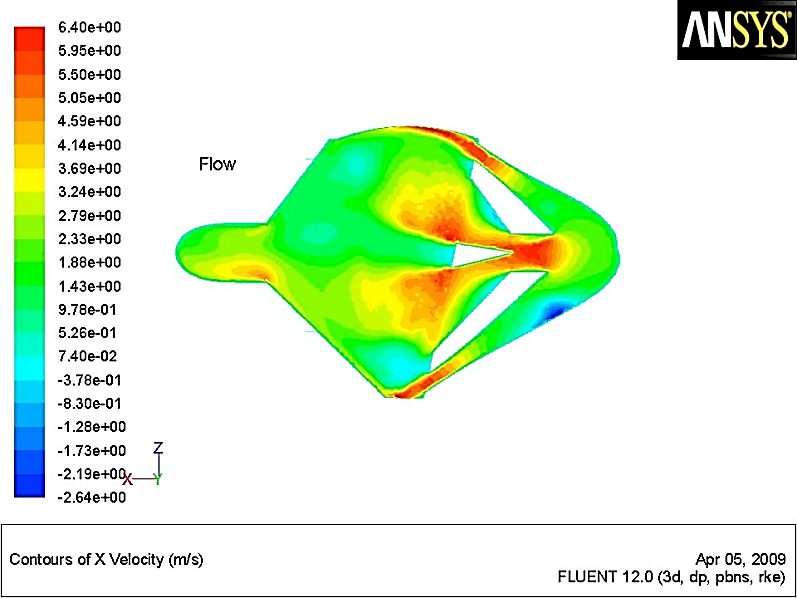 35 cm cell (beam interaction volume)
Solid Tgts
beam
7
6/3/2013
Greg Smith
beam
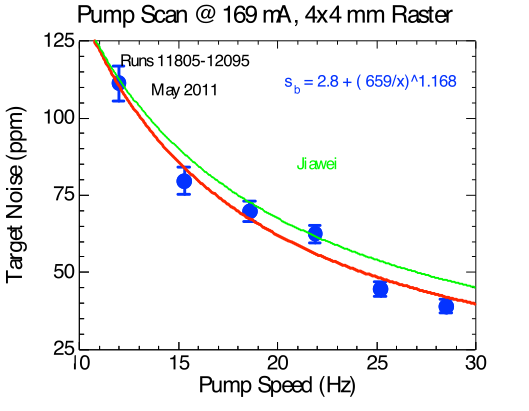 ____  assumes 1/f
Target Performance
±
±
±
±
FFT of noise spectrum
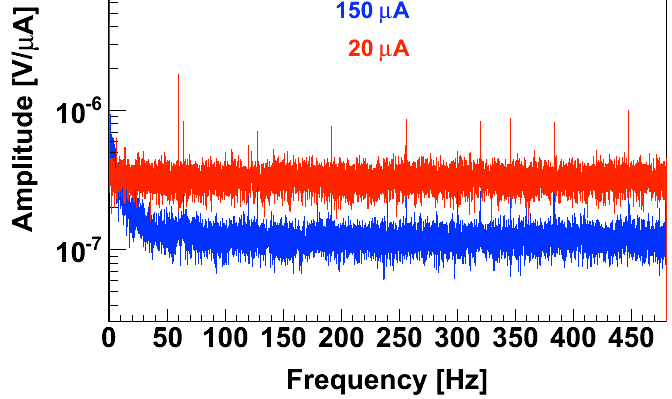 Need fast reversal!
µ
µ
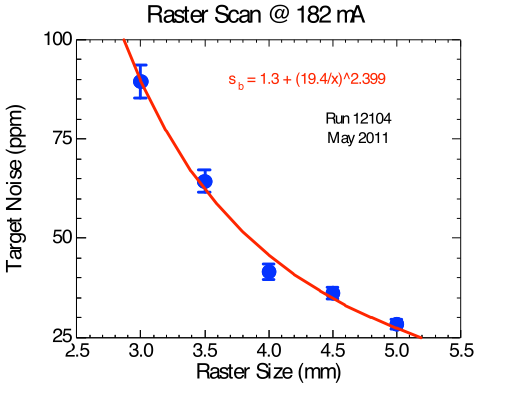 46 ppm at 182 µA, 4x4 mm2 raster!
42 ppm at 169 µA, 4x4 mm2 raster!
8
6/3/2013
Greg Smith
Quartz Cerenkov Detectors
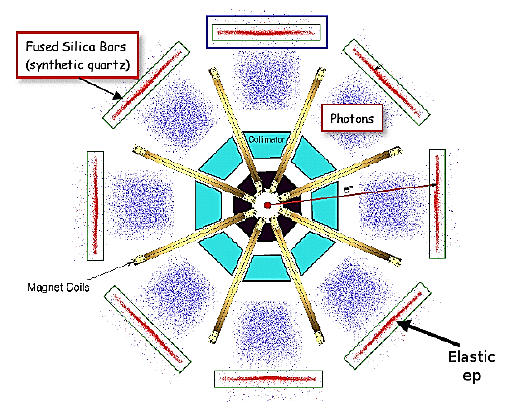 Quartz 
Bars
Azimuthal symmetry maximizes rate and decreases sensitivity to HC beam motion, transverse asymmetry.
Spectrosil 2000: Eight bars, each 2 m long, 1.25 cm thick
Rad-hard
Non-scintillating, low-luminescence
Simulation of MD face:
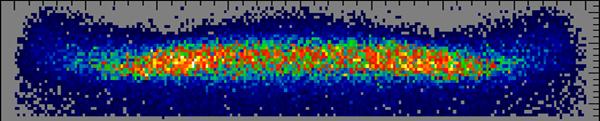 Radial
 direction
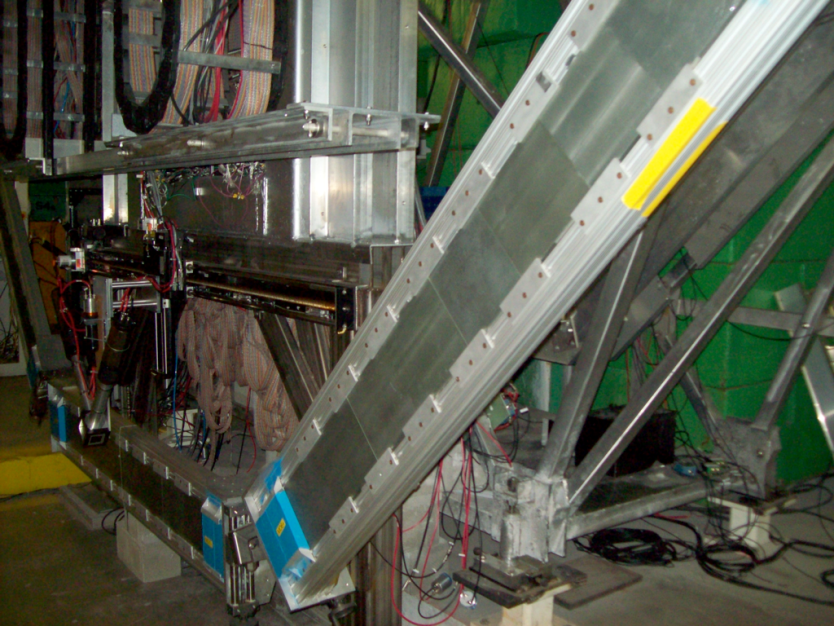 Azimuthal direction
Measured
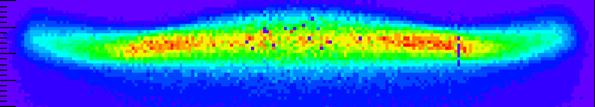 Radial
 direction
Azimuthal direction
Yield 100 pe’s/track with 2cm Pb pre-radiators
Resolution limited by shower fluctuations.
9
6/3/2013
Greg Smith
Determining the Kinematics
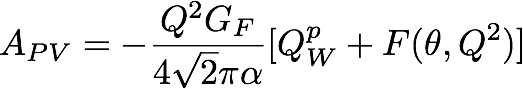 Required uncertainty on Q2 is 0.5% 
 Combination of tracking and simulation
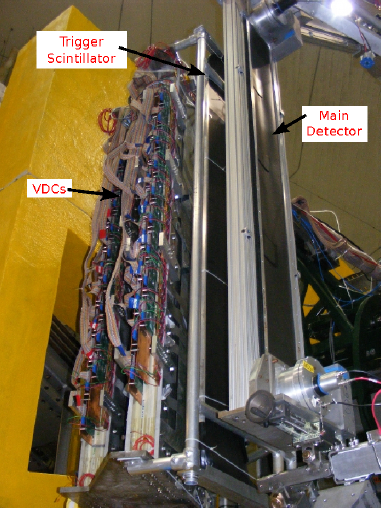 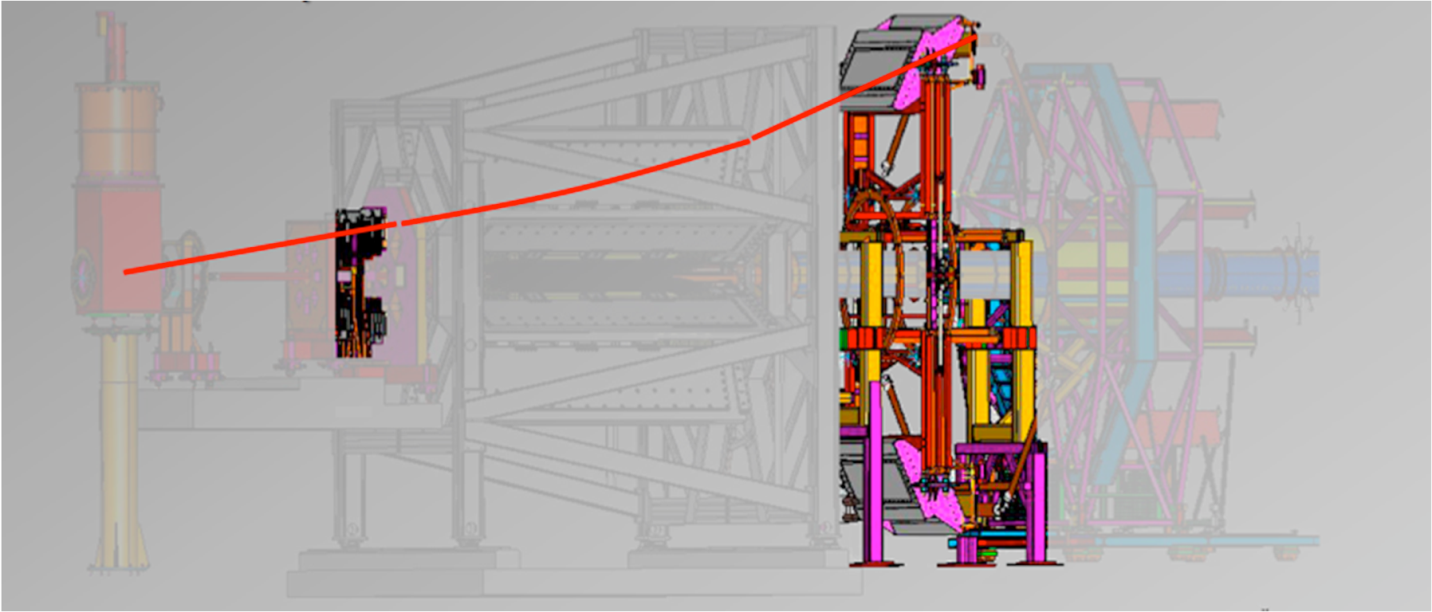 HDCs      before magnet to msr θ
Q2 = 2E2 (1-cosθ) / [1 + E/M(1-cosθ)]

VDCs  & trigger scintillators after magnet to msr light weighted Q2 across quartz bars
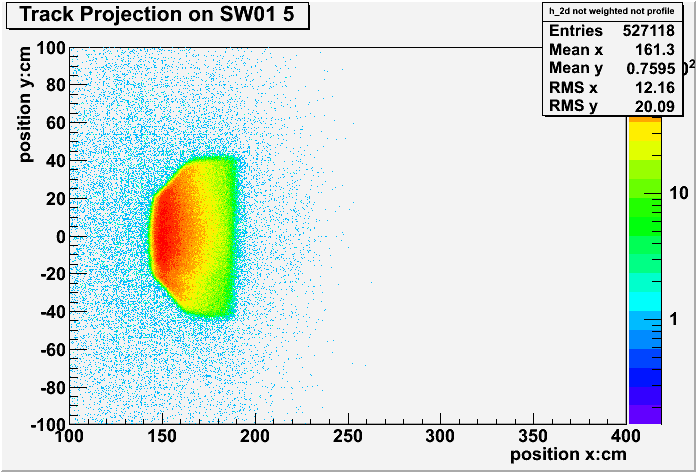 azimuthal
6/3/2013
Greg Smith
10
radial
Constructing the Asymmetry
False Asymmetries
Backgrounds
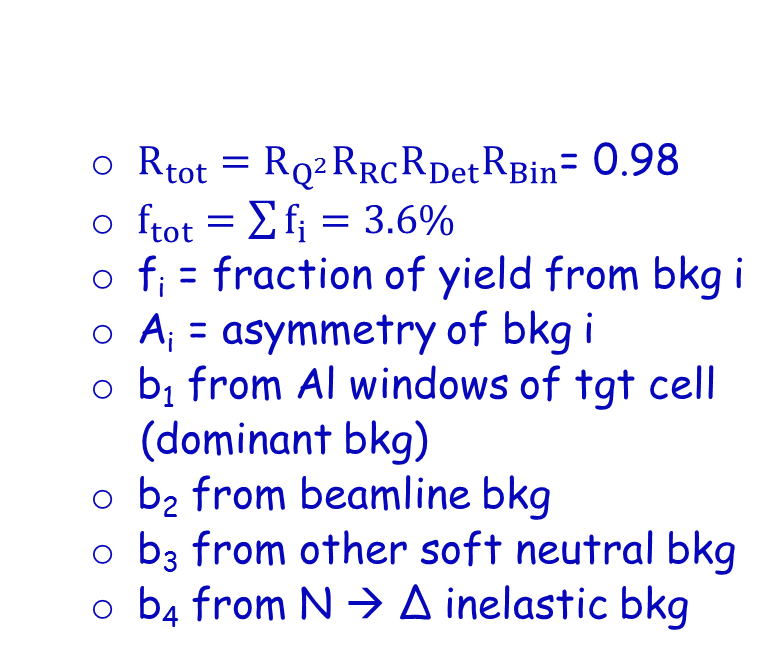 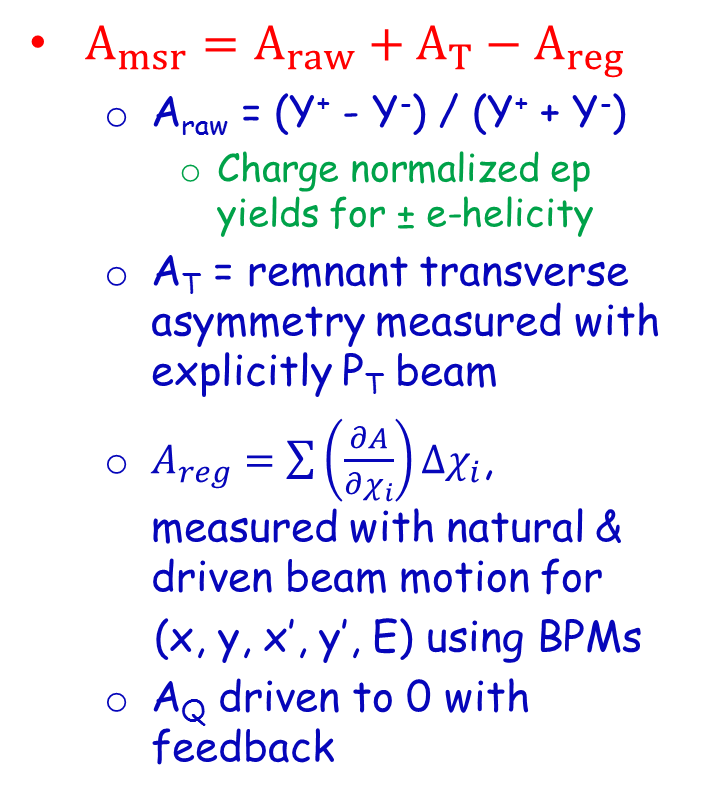 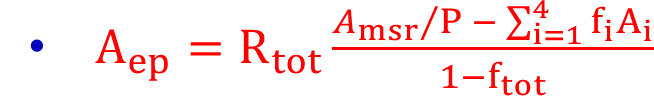 6/3/2013
Greg Smith
11
Ex:/ Aluminum Window Background
Large A & f make this our largest correction. Determined from explicit measurements using Al dummy tgts & empty H2 cell.
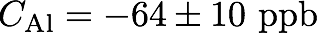 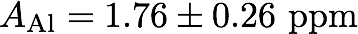 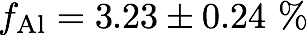 Asymmetry measured from thick Al targets
 Measured asymmetry agrees with expectations from scaling.
Dilution from windows measured with empty target (actual tgt cell windows).
 Corrected for effect of H2 using simulation and data driven models of elastic and QE scattering.
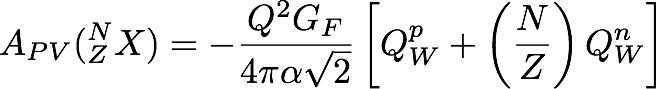 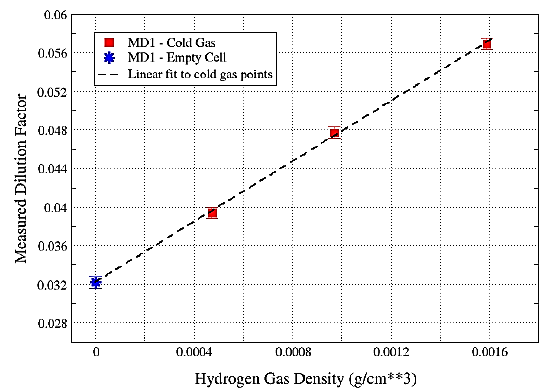 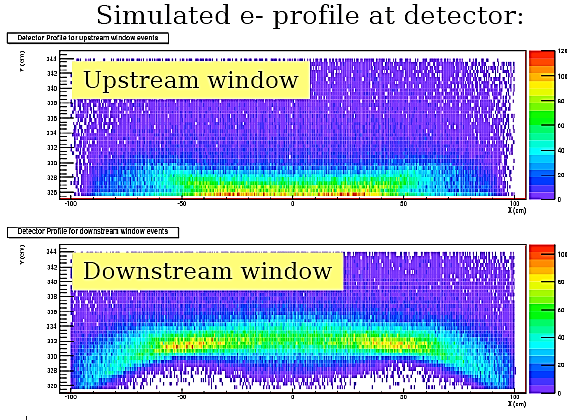 12
6/3/2013
Greg Smith
Uncertainty Goals
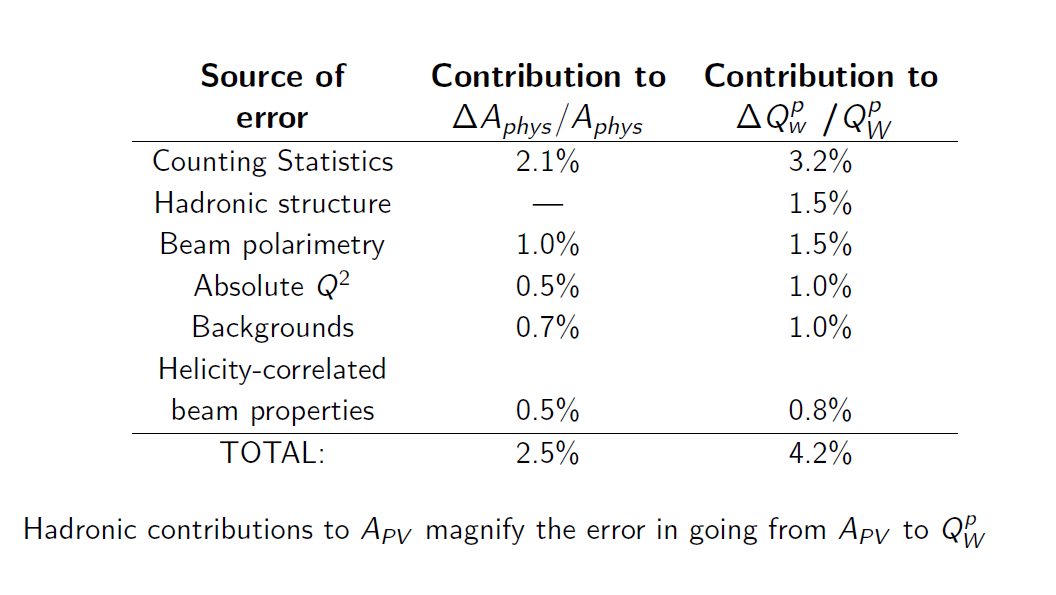 6/3/2013
Greg Smith
13
Electroweak Corrections
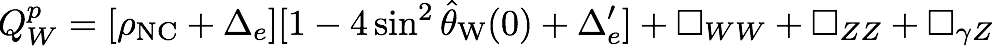 ~7% correction
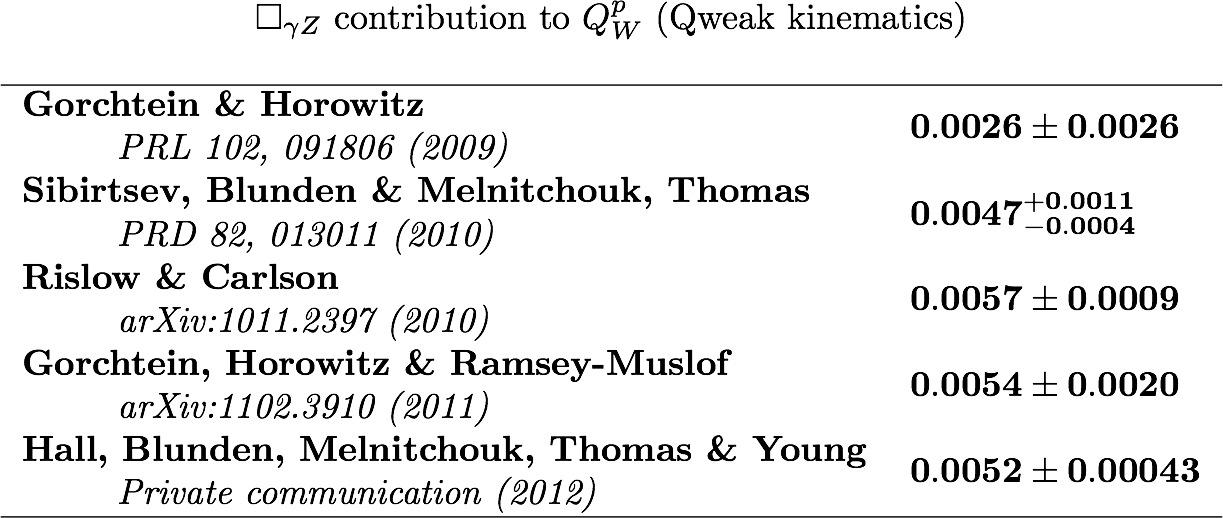 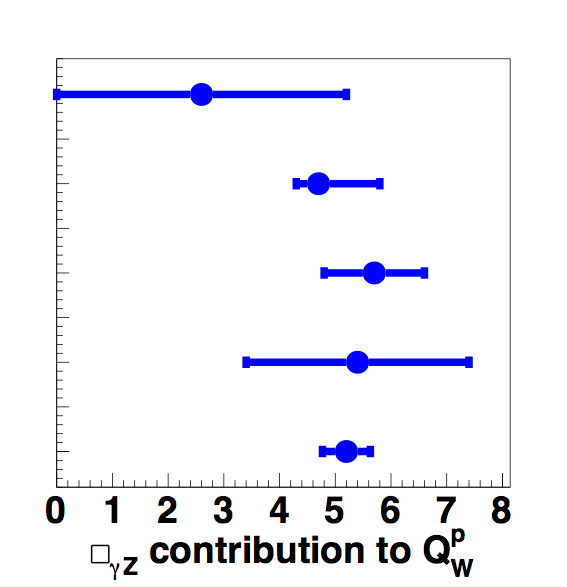 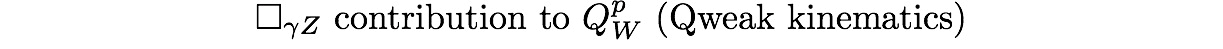 PRD 83, 13007 (2011)
PRC 84, 015502 (2011)
(calculation constrained by PVDIS data)
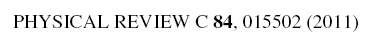 Calculations are primarily dispersion theory type 
error estimates can be firmed up with data! 
Qweak: inelastic asymmetry data taken at W ~ 2.3 GeV,  Q2 = 0.09 GeV2
arXiv:1304:7877 (2013)
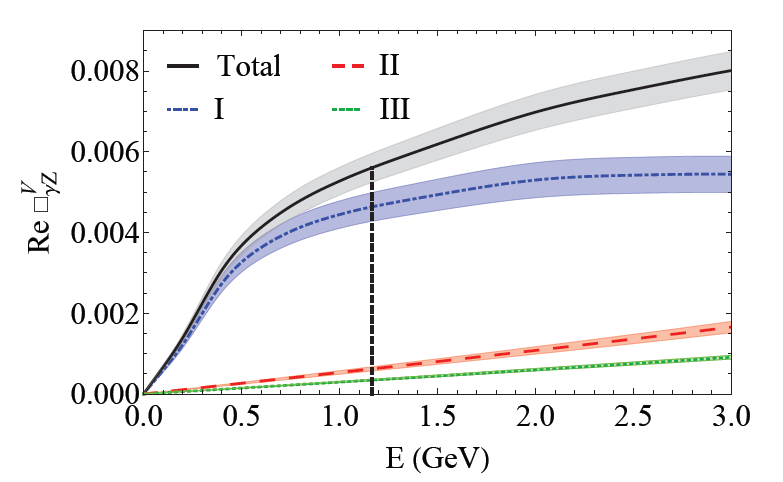 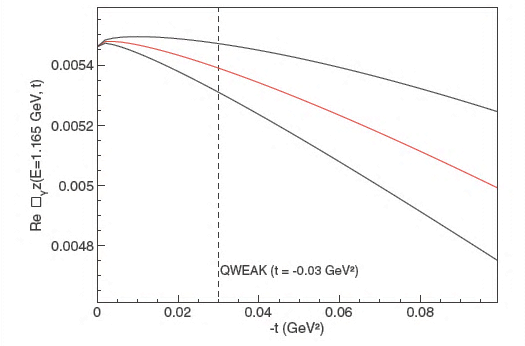 E Dependence
Q2 Dependence
14
6/3/2013
Greg Smith
Global PVES Fit Details
5 free parameters ala Young, et al. PRL 99, 122003 (2007):


Employs all PVES data up to Q2=0.63 (GeV/c)2 
On p, d, & 4He targets, forward and back-angle data
SAMPLE, HAPPEX, G0, PVA4
Uses constraints on isoscalar axial FF 
Zhu, et al., PRD 62, 033008 (2000)
All data corrected for E & Q2 dependence of
Hall et al., arXiv:1304.7877 (2013) & Gorchtein et al., PRC84, 015502 (2011)
Effects of varying Q2, θ, & λ studied, found to be small
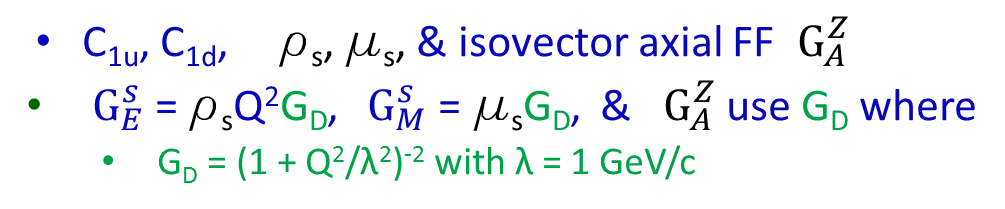 □γZ RC
6/3/2013
Greg Smith
15
Global fit of Q2<0.63 (GeV/c)2 PVES Data
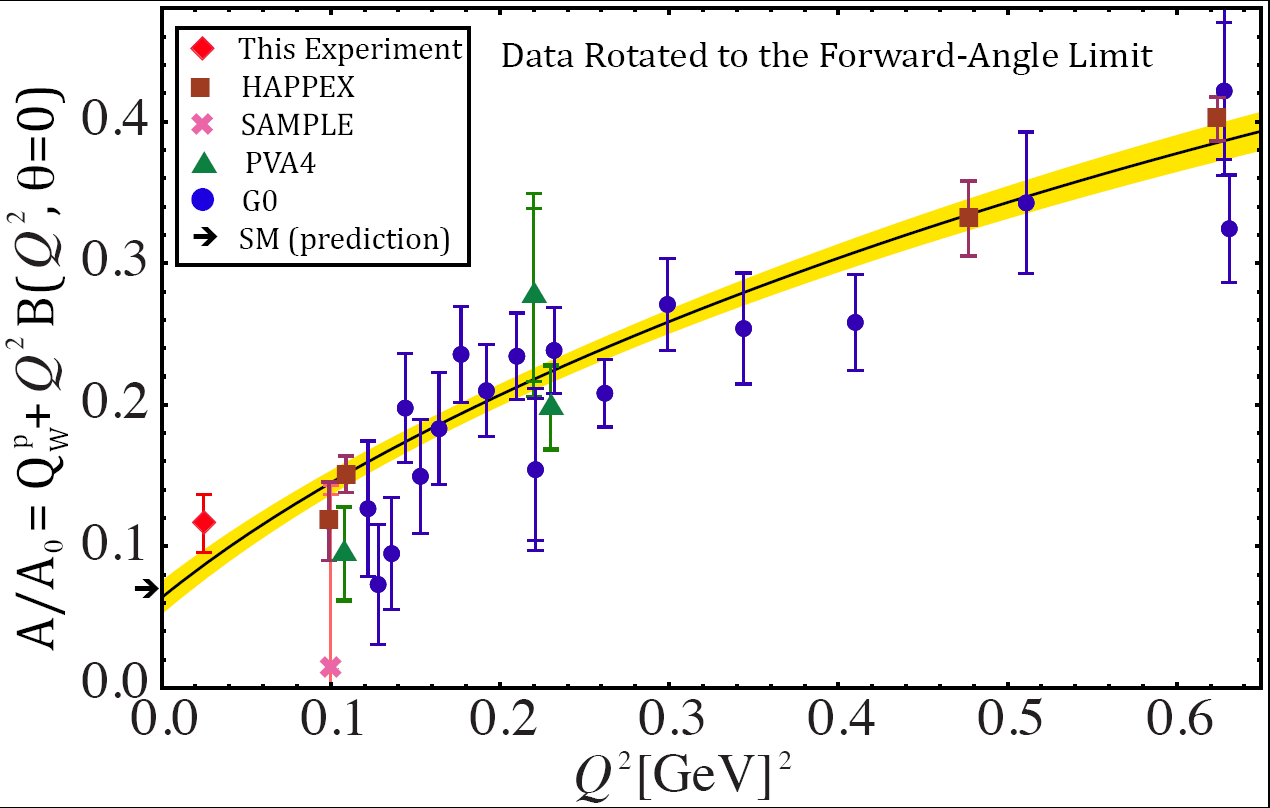 A = -279 ± 35 ± 31 ppb
QW(p) = 0.064 ± 0.012 
(only 4% of all data collected)
SM value = 0.0710(7)
6/3/2013
Greg Smith
16
Estimated Fit Uncertainties with Final Result (Assuming SM Value)
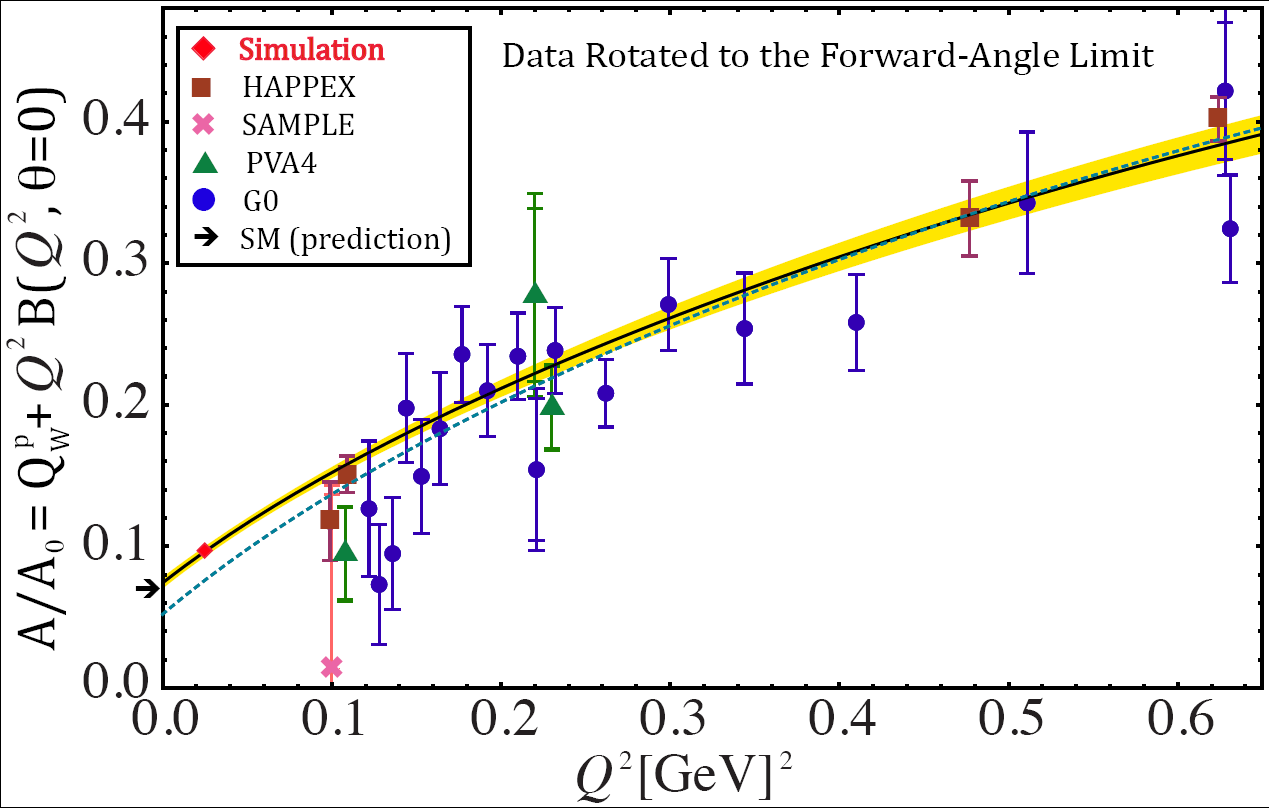 Fit without this experiment (large error band not shown)
6/3/2013
Greg Smith
17
PVES & APV Combined Result
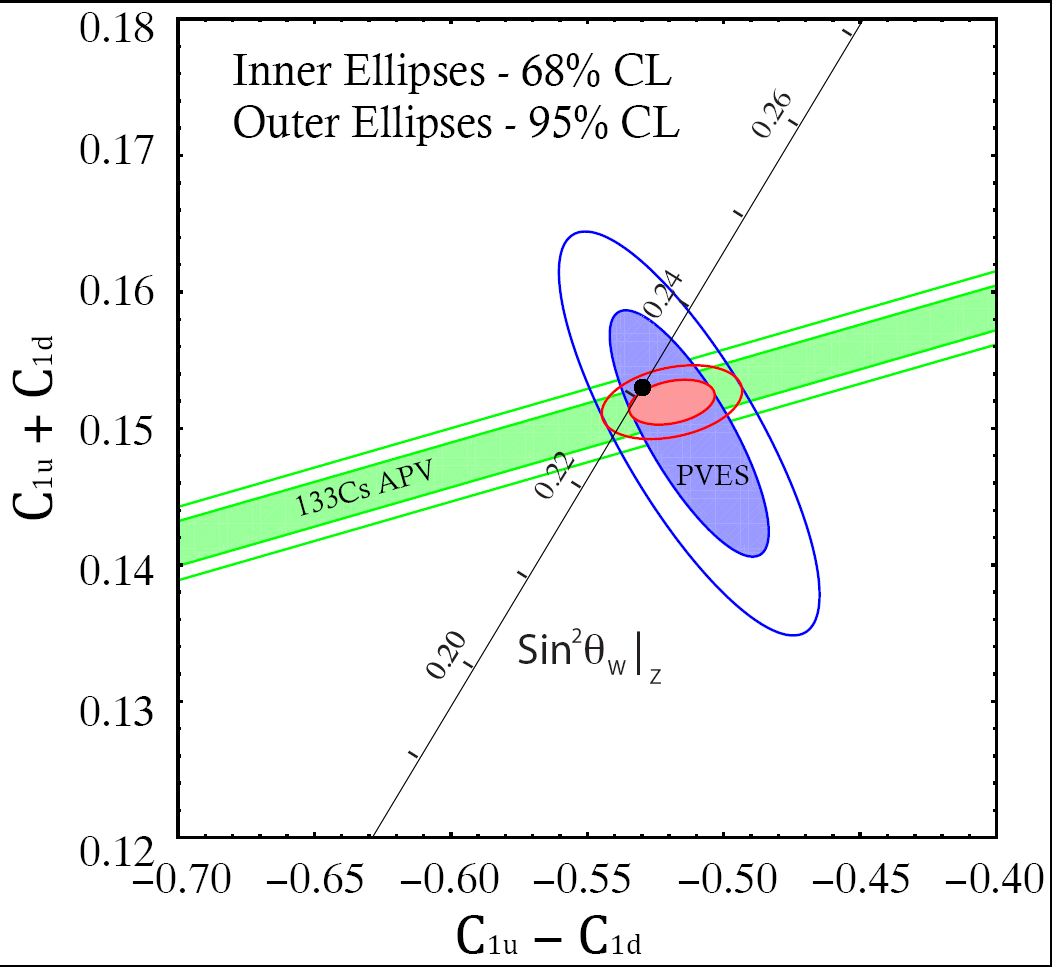 QW(p) = -2(2C1u + C1d)      = 0.064 ± 0.012 
(only 4% of data)
SM value = 0.0710(7)
SM
APV + PVES
Combined Result
C1u = -0.184 ± 0.005
C1d =  0.336 ± 0.005
(only 4% of data)
QW(n) = -2(C1u + 2C1d) = -0.975 ± 0.010 
(only 4% of data)
SM value = -0.9890(7)
6/3/2013
Greg Smith
18
Summary
Measured Aep = -279 ± 35 (statistics) ± 31 (systematics) ppb
Smallest & most precise ep asymmetry ever measured
First determination of QW(p):
Qw(p)= 0.063 ± 0.012 (from only 4% of all data collected)
(SM value = 0.0710(7))
New physics reach λ/g = ½( √2 GF ΔQW)-1/2 = 1.1 TeV
First determination of QW(n) = -2(C1u + 2C1d):
By combining our result with APV
Qw(n)= -0.975 ± 0.010 (SM value = -0.9890(7))
Expect to report results with ~5 times smaller uncertainties in about a year 
Expected physics reach of ~ 2.3 TeV. 
SM test, sensitive to Z’s and LQs
6/3/2013
Greg Smith
19
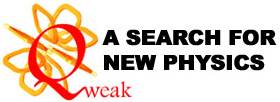 The Qweak Collaboration
95 collaborators
23 grad students
10 post docs
23 institutions:
JLab, W&M, UConn, TRIUMF, MIT, UMan., Winnipeg, VPI, LaTech, Yerevan, MSU, OU, UVa, GWU, Zagreb, CNU, HU, UNBC, Hendrix, SUNO, ISU, UNH, Adelaide
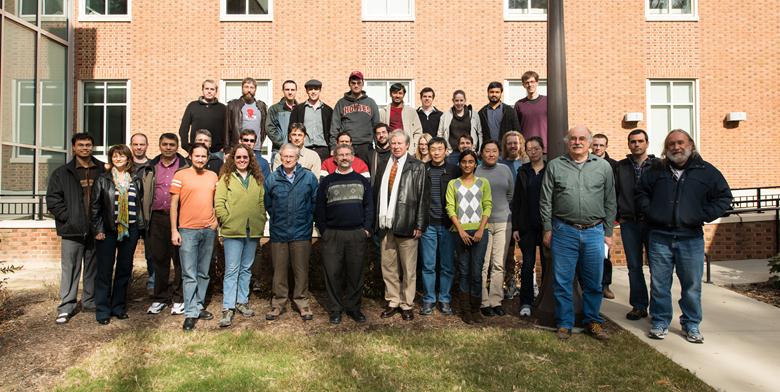 D.S. Armstrong, A. Asaturyan, T. Averett, J. Balewski, J. Beaufait, R.S. Beminiwattha, J. Benesch, 
F. Benmokhtar, J. Birchall, R.D. Carlini1, J.C. Cornejo, S. Covrig, M.M. Dalton, C.A. Davis, 
W. Deconinck, J. Diefenbach, K. Dow, J.F. Dowd, J.A. Dunne, D. Dutta, W.S. Duvall, M. Elaasar, 
W.R. Falk, J.M. Finn1, T. Forest, D. Gaskell, M.T.W. Gericke, J. Grames, V.M. Gray, K. Grimm, F. Guo, J.R. Hoskins, K. Johnston, D. Jones, M. Jones, R. Jones, M. Kargiantoulakis, P.M. King, E. Korkmaz, 
S. Kowalski1, J. Leacock, J. Leckey, A.R. Lee, J.H. Lee, L. Lee, S. MacEwan, D. Mack, J.A. Magee, 
R. Mahurin, J. Mammei, J. Martin, M.J. McHugh, J. Mei, R. Michaels, A. Micherdzinska, K.E. Myers, 
A. Mkrtchyan, H. Mkrtchyan, A. Narayan, L.Z. Ndukum, V. Nelyubin, Nuruzzaman, W.T.H van Oers, 
A.K. Opper, S.A. Page1, J. Pan, K. Paschke, S.K. Phillips, M.L. Pitt, M. Poelker, J.F. Rajotte, 
W.D. Ramsay, J. Roche, B. Sawatzky,T. Seva, M.H. Shabestari, R. Silwal, N. Simicevic, G.R. Smith2, 
P. Solvignon, D.T. Spayde, A. Subedi, R. Subedi, R. Suleiman, V. Tadevosyan, W.A. Tobias, V. Tvaskis, B. Waidyawansa, P. Wang, S.P. Wells, S.A. Wood, S. Yang, R.D. Young, S. Zhamkochyan

1Spokespersons   2Project Manager   Grad Students
6/3/2013
Greg Smith
20
[Speaker Notes: Only using lh2 statistics
Black line – day 27 cut-off
Note: our 2.1% goal isn’t here]